Урок русского языка в 7 А классе.
Подготовка
 к сочинению-рассуждению 
«Что значит – быть гражданином».
Юридическое значение – указывает на гражданство, то есть на связь человека с конкретным государством (в соответствии с законом о гражданстве). В этом случае мы говорим: «гражданин Российской Федерации», подразумевая, что этот человек обладает всеми правами и обязанностями, которые закреплены в законах этого государства (в отличие от не-граждан этого государства, которые обладают лишь частью прав и обязанностей, например, не имеют избирательных прав, не могут быть судьей, служить в армии и т.д.). 


2) Качественное значение – указывает на отношение самого человека к другим людям, к своему Отечеству, к общим делам и проблемам. В этом случае мы говорим: «настоящий гражданин», «сознательный член общества», «Отечества достойный сын» (А. Некрасов).
«Портрет настоящего гражданина»
1 группа: Какими качествами должен обладать настоящий современный гражданин?
2 группа: Что он должен знать?
3 группа: Что он должен уметь делать?
Г — горячо любит свою Родину;
Р — радуется ее успехам;
А — активно стремится сохранить чистоту                                        окружающей природы;
Ж — желает сохранить мир;
Д — дорожит именем «россиянин»;
А — адаптируется в обществе, принимает его законы;
Н — нуждается в поддержке и защите государства;
И — использует свои знания, умения на пользу стране;
Н — находит пути выразить свою гражданскую позицию.
Настоящий современный гражданин – человек, который…
	любит…
	переживает…
	действует…
	требует…
	знает…
	умеет…
	может…
	хочет…
	ценит…
«Истинный человек или сын Отечества есть одно и то же» (А. Н. Радищев).

«Всякая благородная личность глубоко осознает свое кровное родство, свои связи с Отечеством» (В. Г. Белинский).

«...Клянусь честно, что ни за что на свете я не хотел бы переменить Отечество или иметь другую историю, кроме истории наших предков...» (А. С. Пушкин).
Николай Констанович Рерих
(1874–1947),
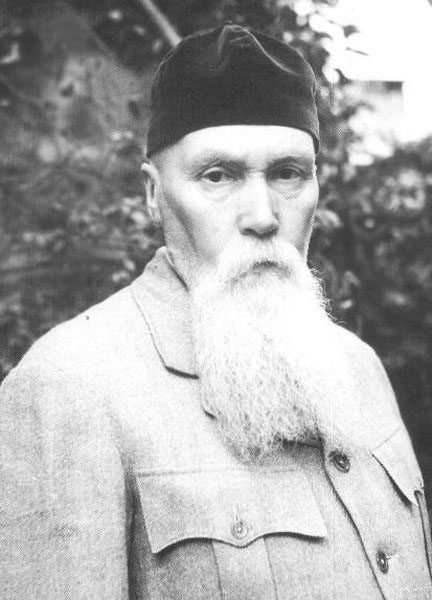 Выдающийся русский
 художник-философ, 
художник-мистик, 
художник-странник, 
художник-археолог, 
художник-литератор.
Александр Невский
Святые Борис и Глеб
Строят ладьи
Покорение Казани
Настасья Микулична
Поход Игоря
Русская Пасха
Воскресенский Монастырь в Угличе
Знамение
Снегурочка и Лель
Странник Светлого Града
Заветы Н.К. Рериха
1.	Берегите старину.

2.	Не знающий прошлого — не может думать о будущем.

3.	Из древних чудесных камней сложите ступени будущего.

4.	Зажигайте сердца.

5.	Пылайте сердцем и творите любовью.
План сочинения- рассуждения:
Тезис

Аргументы, доказательства

Развитие мысли, примеры

Выводы.
Стилистические ошибки.
1. Повторы 
2. Многословие, лишнее
3. Фактические ошибки
4. Логические ошибки, непоследовательность
5. Абзац
6. Пропуск нужного слова
7. Словесные штампы
8. Неудачный порядок слов
9. Неправильное употребление местоимения
10. Расширить, развернуть, словесная недостаточность
11. Нарушение границ предложения
12. Неудачное слово, выражение
Успехов в работе!